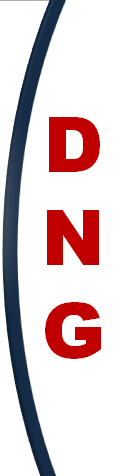 Deutsches Nationalitätengymnasium 
und Schülerwohnheim
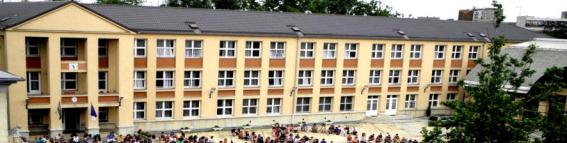 Német Nemzetiségi Gimnázium és Kollégium XX. Ker. Serény u. 1.
Hagyomány, tudás, lehetőség
Iskolánkról röviden…
4+1 év nyelvi előkészítős, két tanítási nyelvű, nemzetiségi 
Jól szervezett képzés, családias hangulat 
~ 300 diák, ~40 tanár
15-20 fős csoportok – jó közösség, sok figyelem
Kiemelkedő színvonal: oktatás, munkamorál, okt. környezet
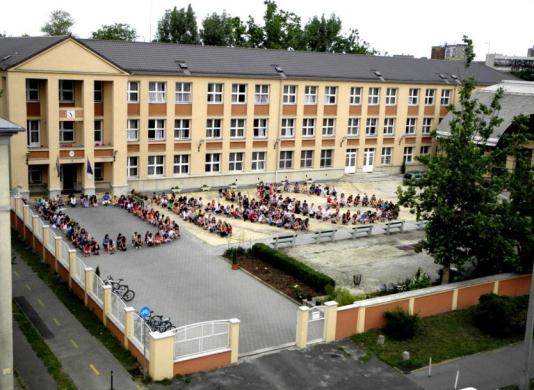 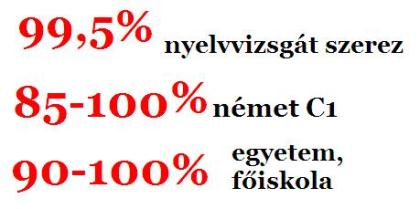 Kicsi és erős!
Kollégium - 2 perc sétára az iskolától
42 férőhely
„családias” körülmények
2 fős szobák (fürdő + WC)
sportudvar, Duna-part
étkező, könyvtár, Wifi
Külön programok, foglalkozások
Nyugodt, felügyelt tanulási lehetőség, tehetséggond. korrep.
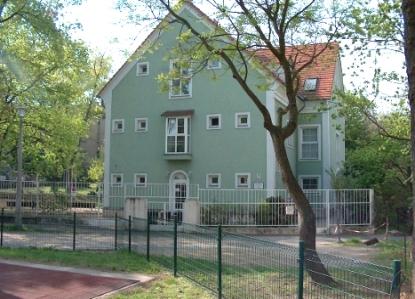 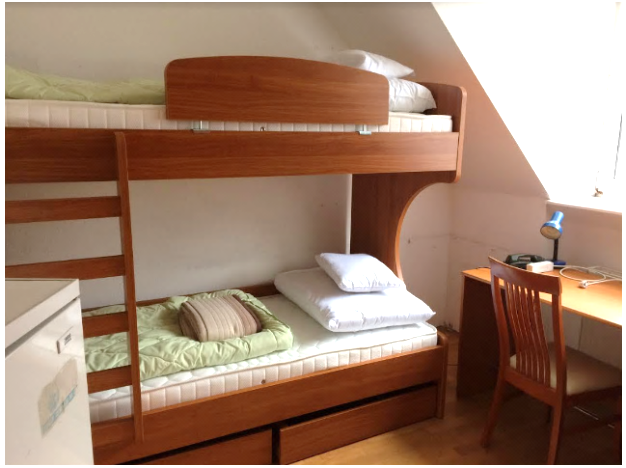 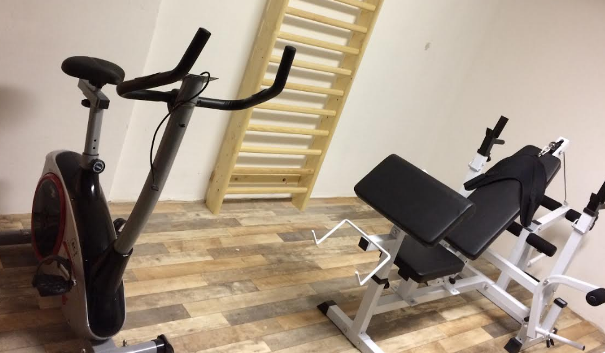 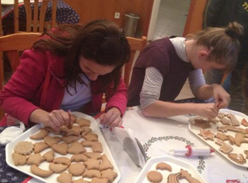 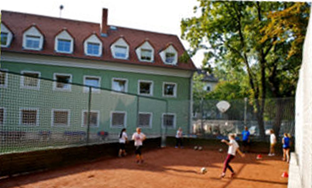 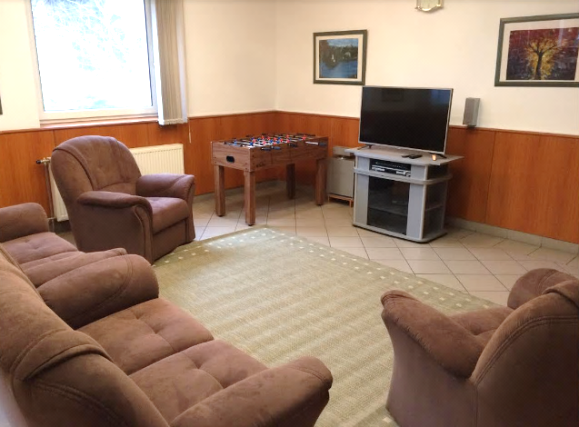 Létesítmények
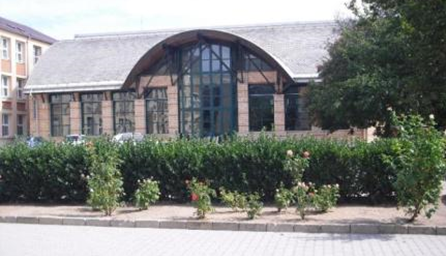 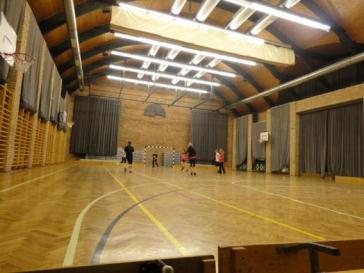 Gondozott iskolaudvar, gyepszőnyeg, pihenőpadok
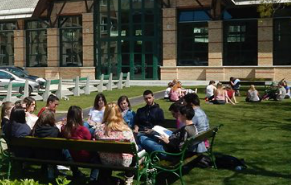 Saját tornacsarnok + színházterem
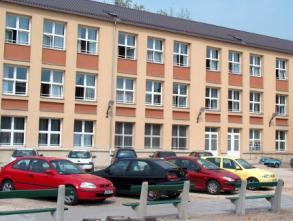 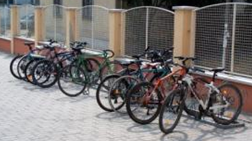 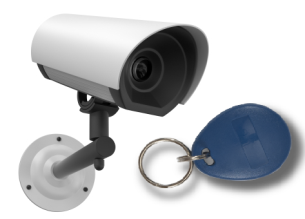 Kamera- + Chiprendsz.
Parkoló, biciklitároló
Kiemelt támogatottság, felszereltség
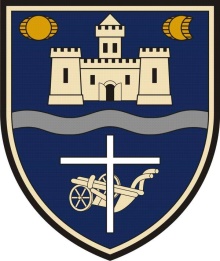 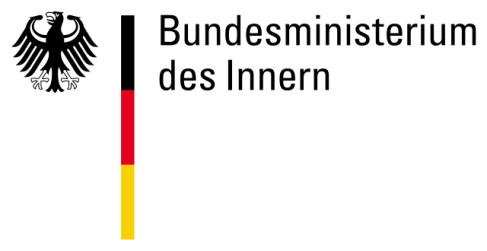 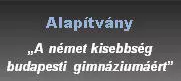 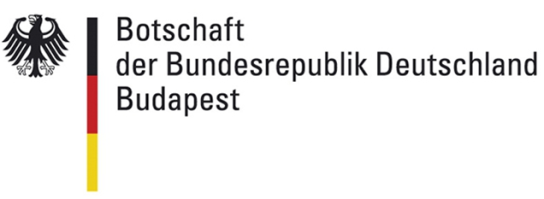 Fenntartónk: 
LdU / MNOÖ
Alapítvány
Német támogatások
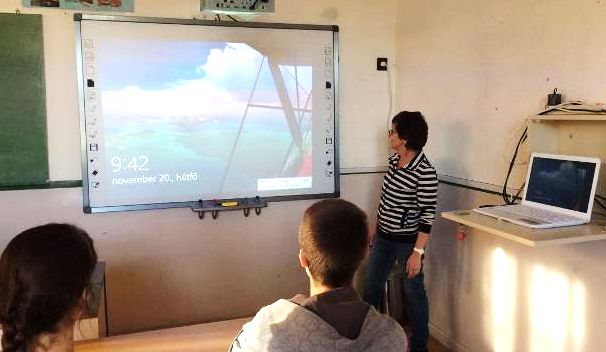 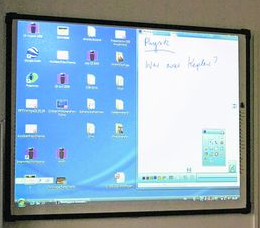 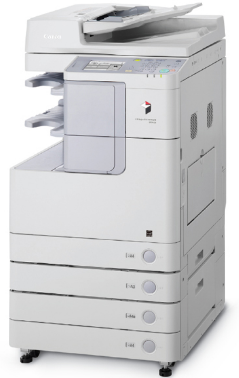 PC + projektor + internet + hangtechnika
E-Tábla
Nem korlátozott fénymásolás
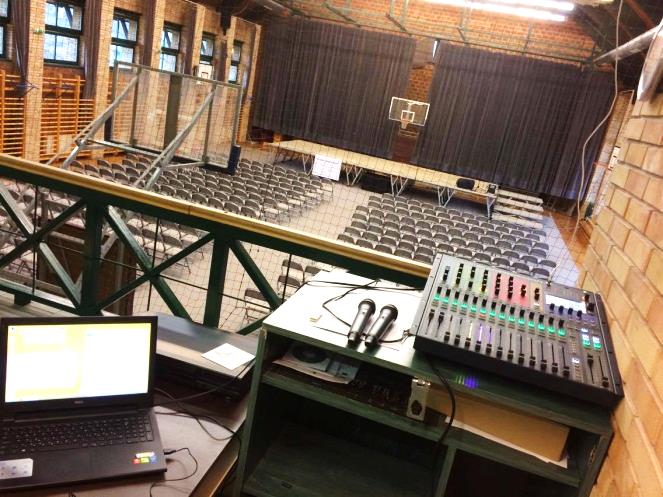 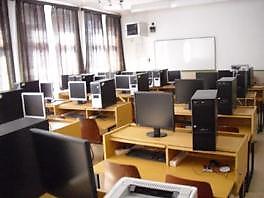 PC-terem
Színháztermi felszerelés
  Hangtechnika, függöny, szőnyeg
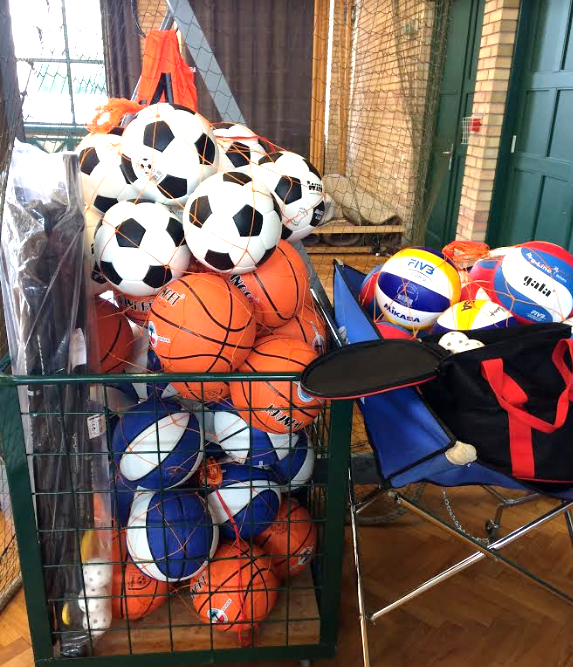 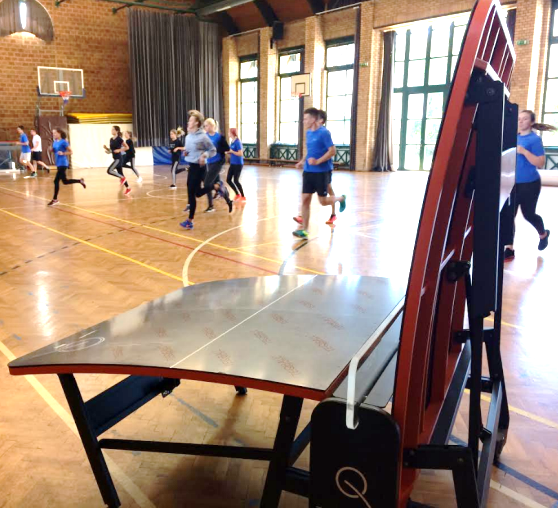 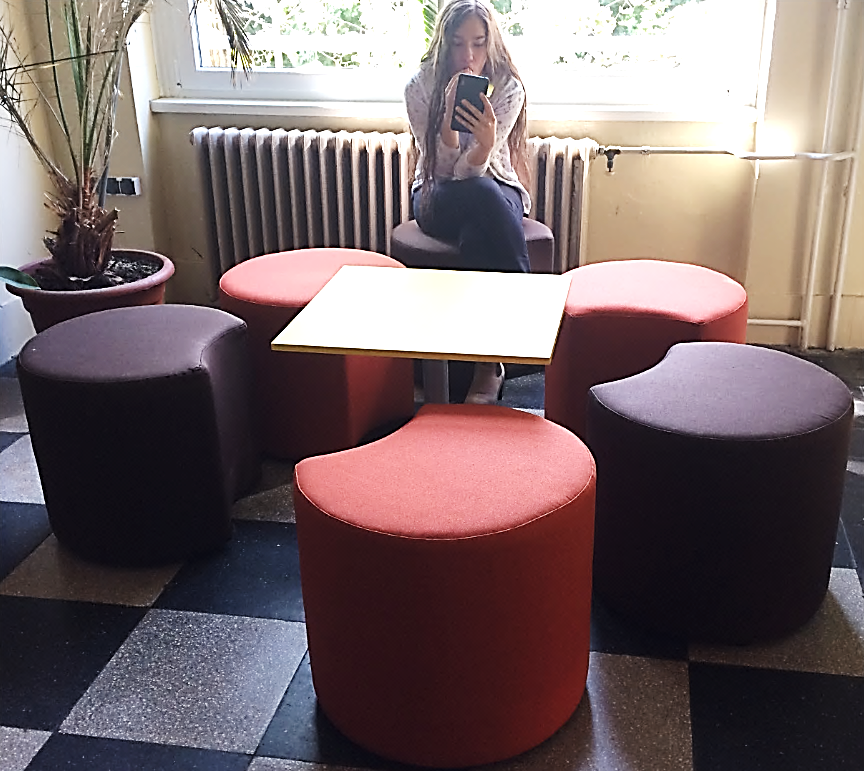 Pihenősarkok
Korszerű + megújuló sportfelszerelések
150m2 , Wifi22.000 kötet
Kétnyelvű könyvtár
Idegen nyelvű szak- és szépirodalom, szótárak
Kötelező olvasmányok mindenkinek
Nemzetiségi tankönyvek ingyen
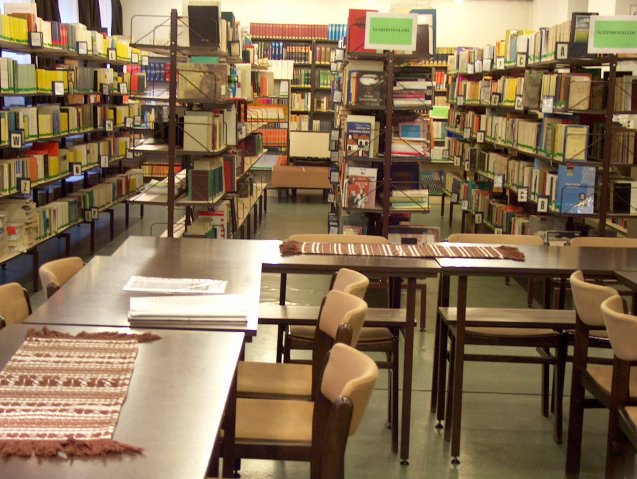 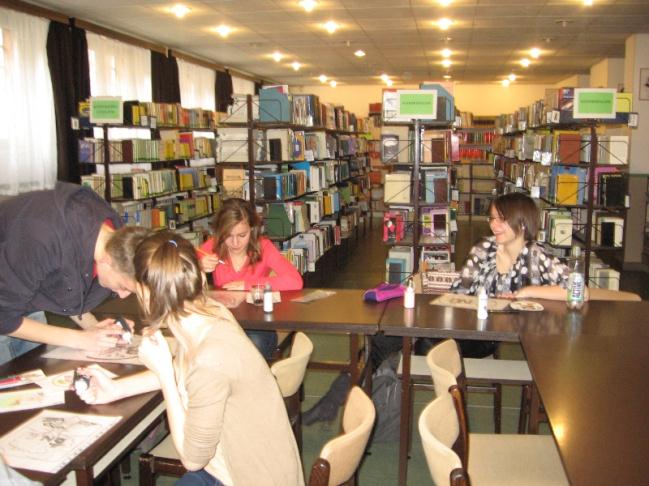 Étkezési lehetőség
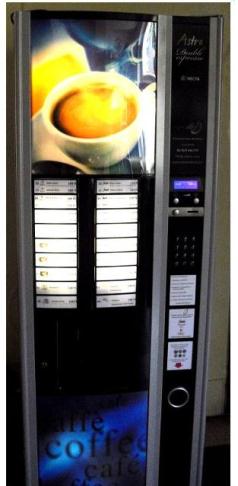 Kulturált ebédlő (melegítőkonyha)
A és B menü + Webes rendelés
Büfé
Italautomata
2 percre: Közért
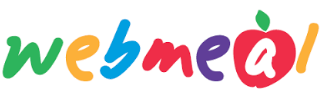 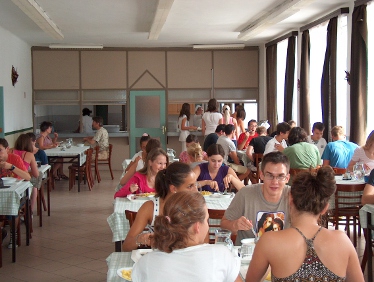 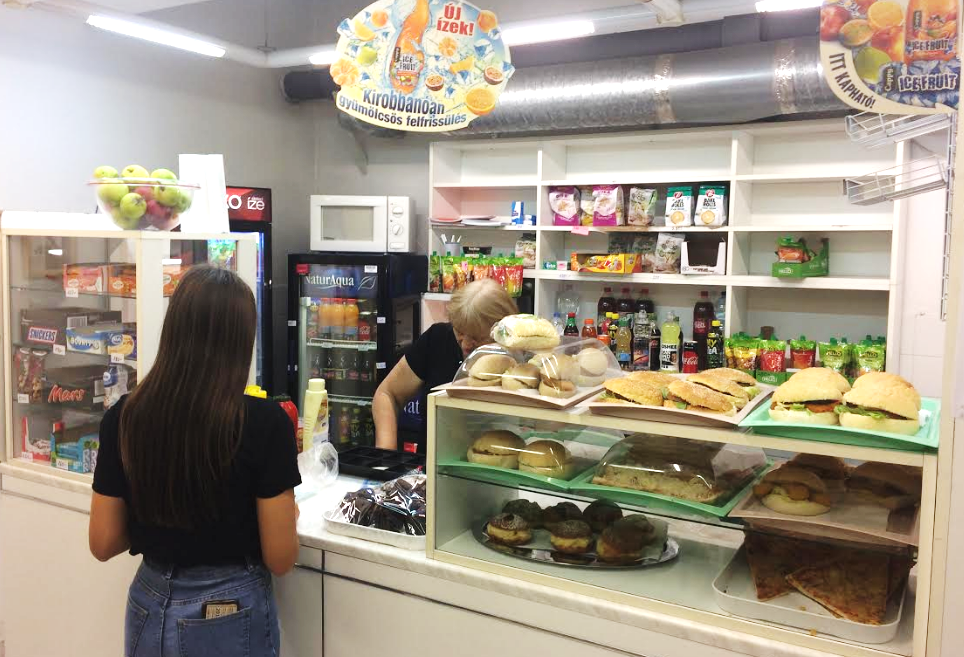 Struktúra
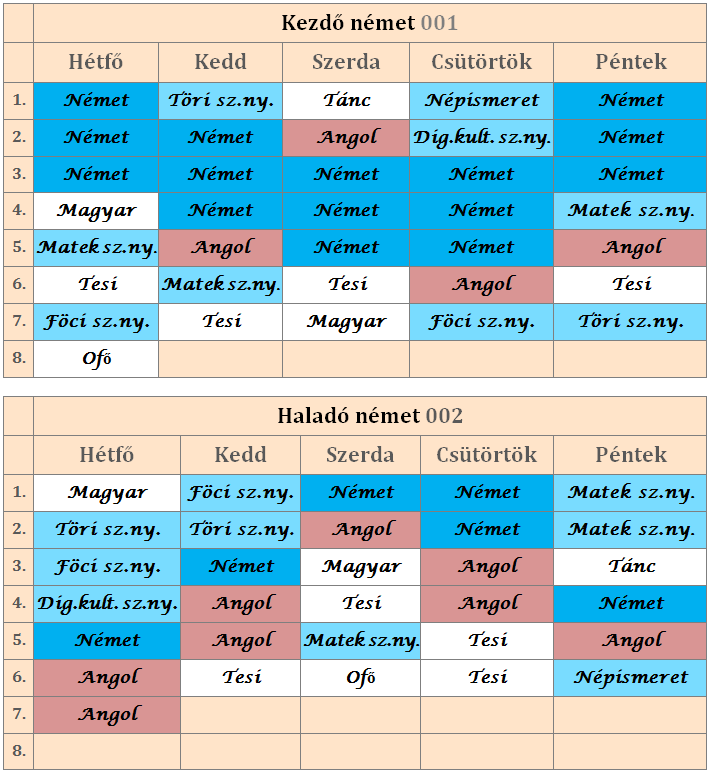 1. év =
Nyelvi előkészítő
Kezdő német:
Sok németóra
Haladó német:
Sok angolóra
Mire készítjük fel diákjainkat?
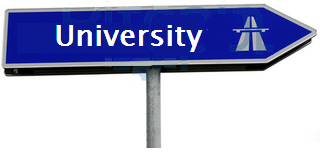 Sikeresen jussanak be a felsőoktatásba
Használható nyelvtudással rendelkezzenek
Megnyerő kiállásuk legyen
Képesek legyenek kitartó munkavégzésre
Alkalmasak legyenek közéleti szerepvállalásra
Nemzetiségük iránt aktívan elkötelezett értelmiségiek legyenek
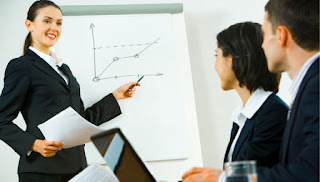 Ami nálunk megszerezhető... Eredményeink
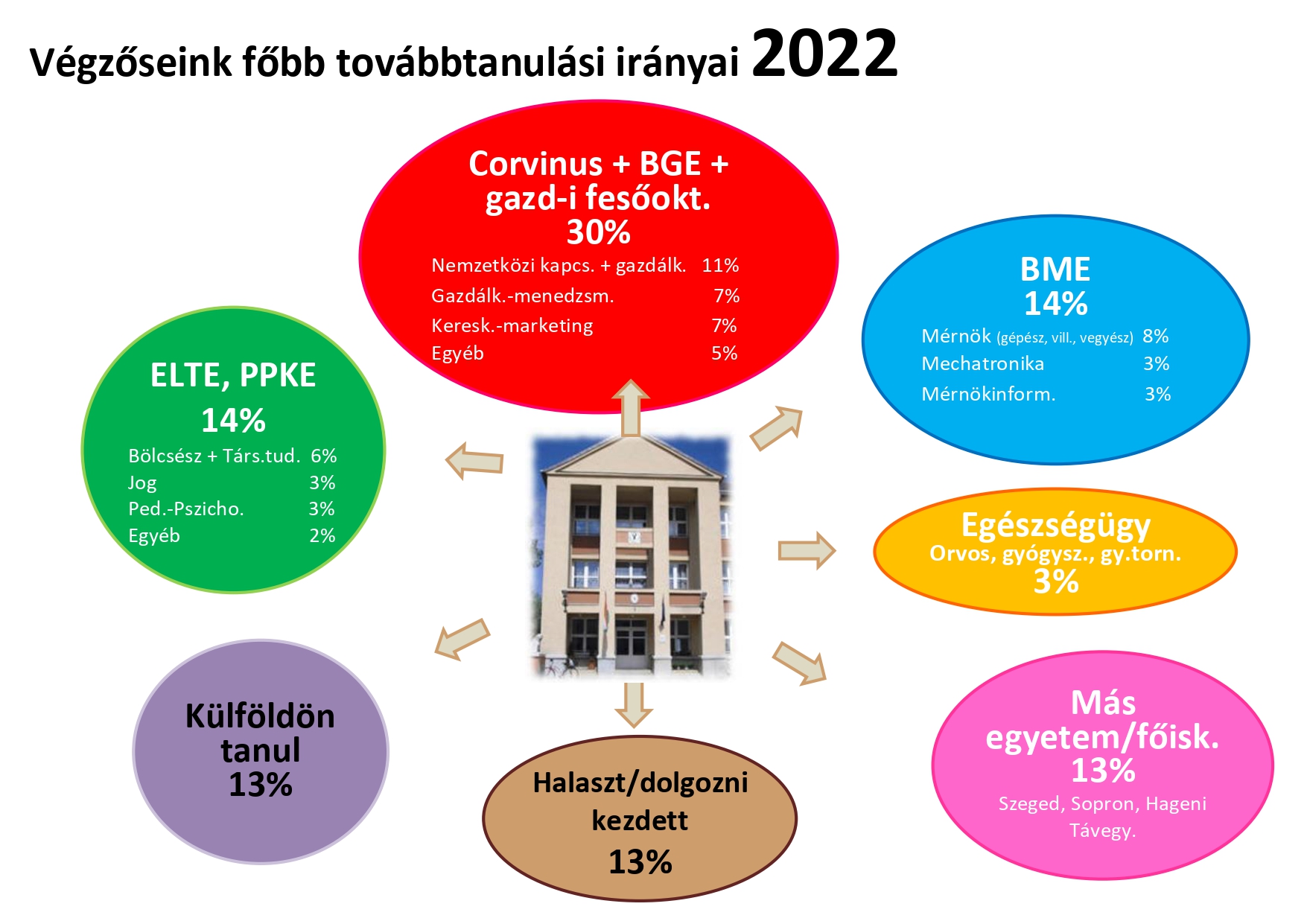 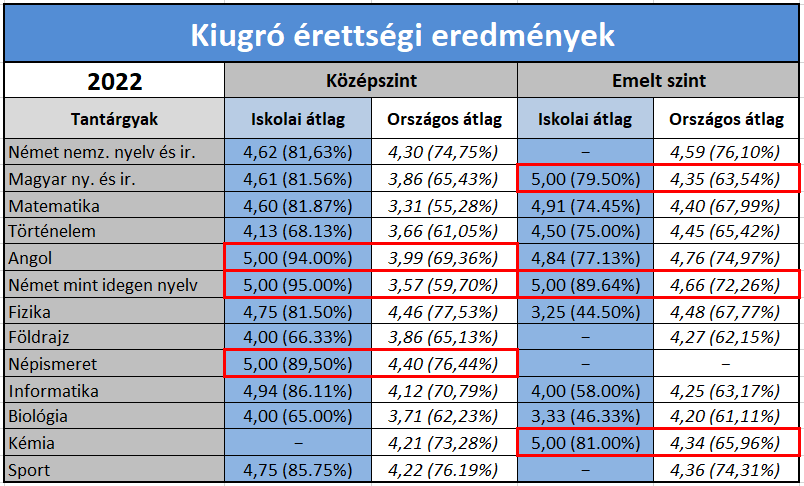 Biztos, használható (német, angol) nyelvtudás, - vizsga
DSD – nyelvdiploma (ingyen!)
Kiugró érettségi/ felvételi eredmények
Továbbtanulás minden irányba – nemcsak bölcsész
OKTV helyezések + pluszpontok!
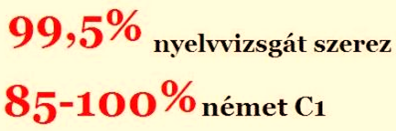 Szerezhetsz ösztöndíjat!
 - Pénz és/vagy utazás
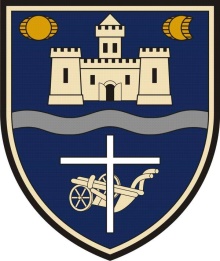 Nemzetiségi ösztöndíjak (kiemelkedő nemz. tevékenység)
Budapesti/ Pest megyei ösztöndíj
„Giga” Nemzetiségi Tanulm. Ösztöndíj (Miniszt., 30.000/hó/2év)

Németországi ösztöndíjak (2-4 hetes kinttartózkodás)
Goethe-ösztöndíj (3 hét)
ZfA jutalomösztöndíjai versenyeredményekért (3-4 hét)
DAAD „Vollstipendium” (= teljes egyetemi tanulmányok)
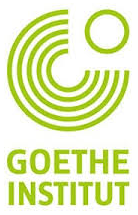 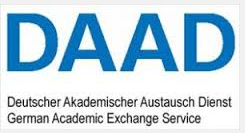 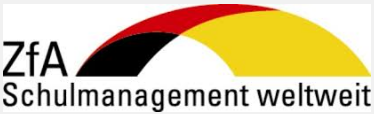 Megszerezhető akkor is, ha…
Eddig egyáltalán nem tanult németül, angolul
Nem „elit” általános iskolából jön
Nem volt kitűnő tanuló általános iskolában
Amit várunk:
együttműködés
igyekezet
Sportkörök, edzések, táborok– órarenden kívül (ingyen)
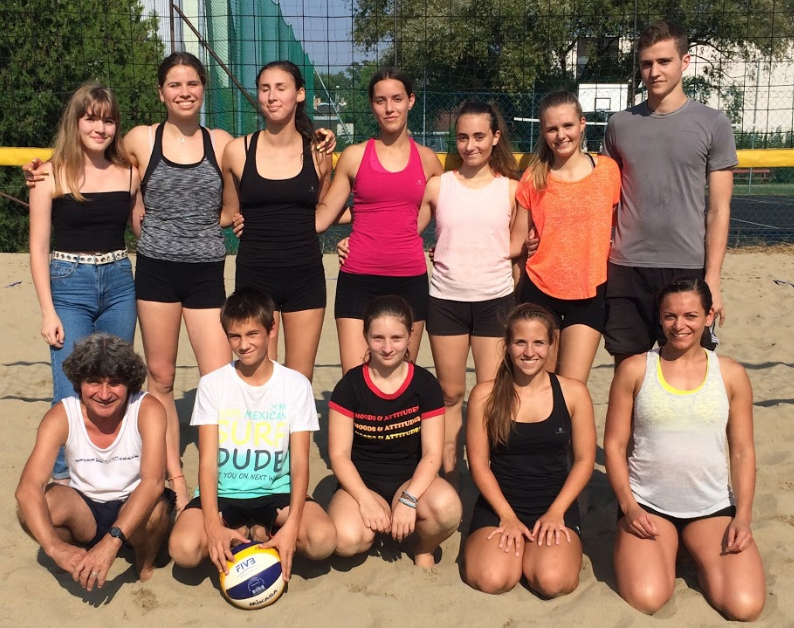 Az igényeknek megfelelően 
    (Röpi, Foci, Asztalitenisz, Jóga, Konditerem) 
Sítábor
Fáklyás váltófutás
Sportok éjszakája
Diákolimpiai indulások
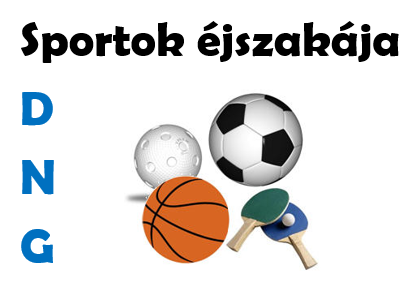 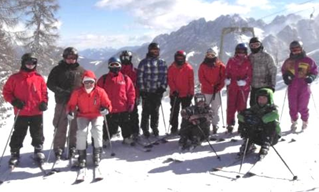 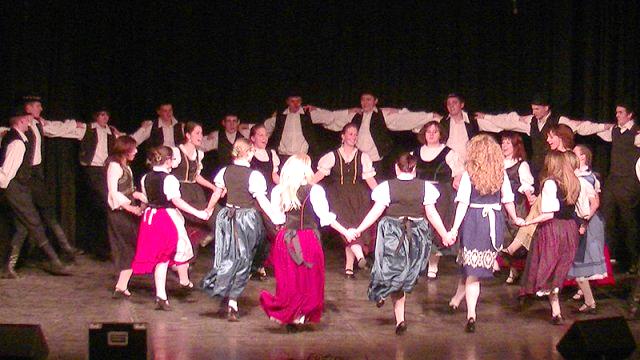 Hagyományőrzés
Iskolánk neve egyben program is
Tracht - mint ünnepi viselet
Tradicionális sváb táncok, népdalok, hagyományok megőrzése, továbbadása
Nemzetiségi karácsony
Osztályfellépések
Sváb bál
Népismeret tábor
Órarendbe építve: népismeret és táncórák
Projektek: pl. sváb ételek készítése
Adventi koszorúkötés
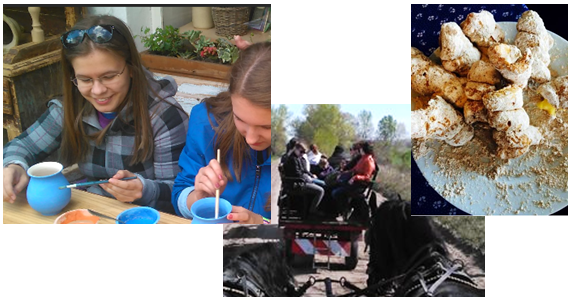 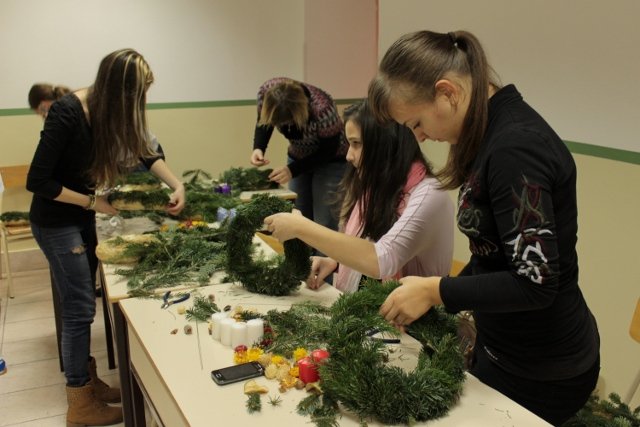 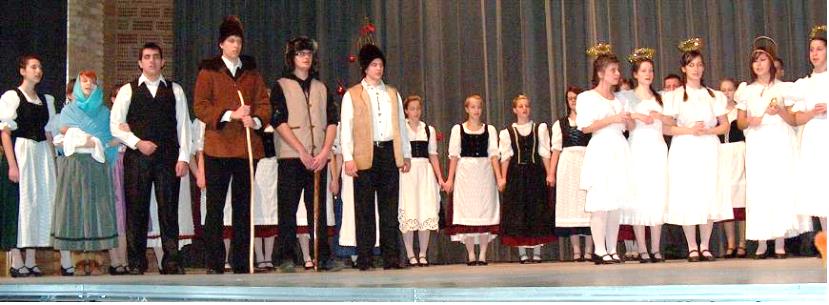 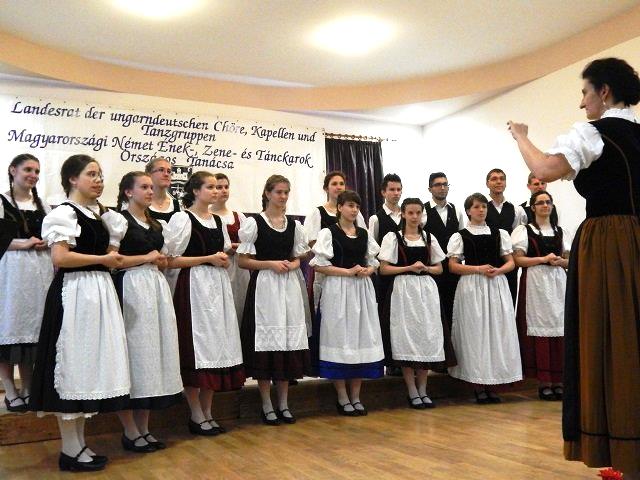 Művészet, kultúra
Színjátszó-csoport
Iskolai Kórus
Hangszeres fellépési lehetőség
Közösségi zongora
Rövidfilm: „Abgedreht”
Szervezett színházlátogatások (magyar, német)
Német nyelvű vitakurzus
Német nyelvű szavalóverseny
Szekszárdi Német Színház - vendégjáték
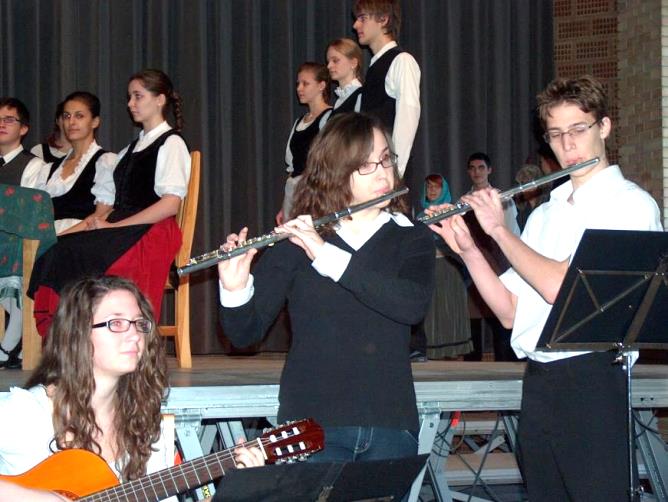 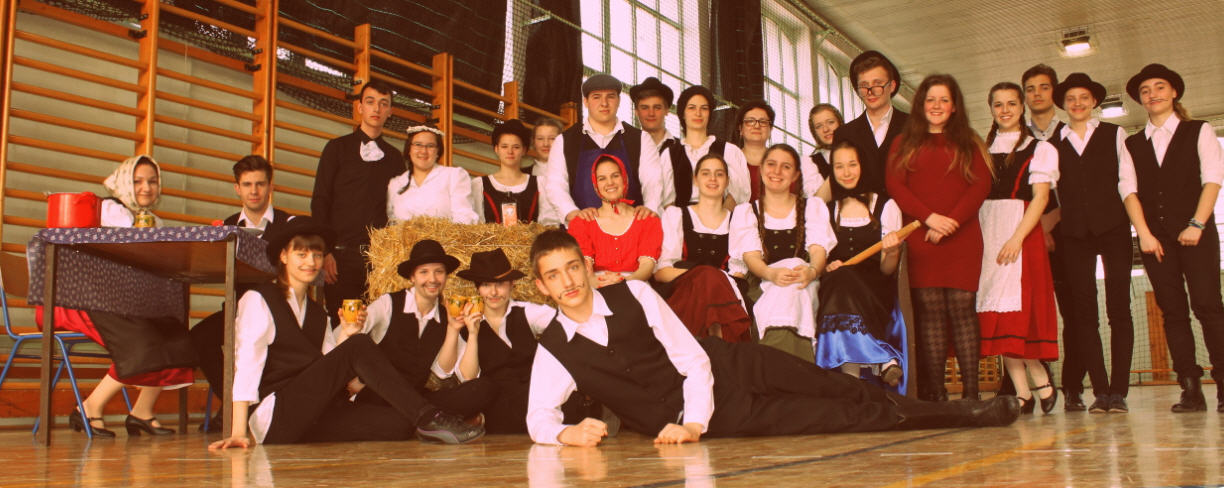 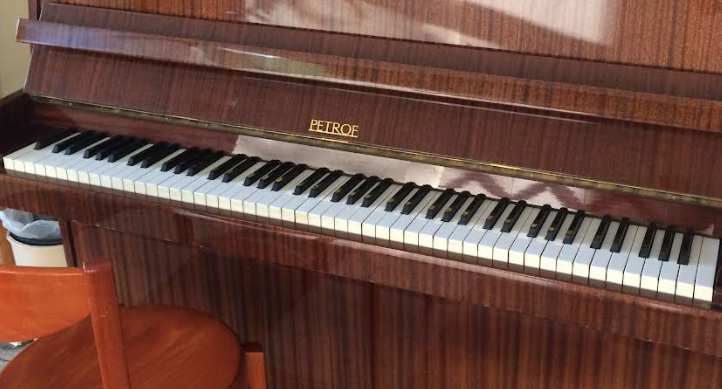 Közéletre, önállóságra nevelés: DÖK-élet
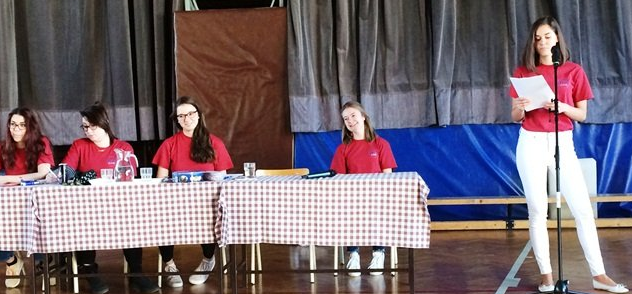 DÖK képviselők 
     – beleszólás az iskolai életbe
DÖK-Instagram
Rendezvényeken: Diáksegítők
DÖK-rendezvények: Mikulás, „Tépj egy mosolyt!”
DÖK-nap
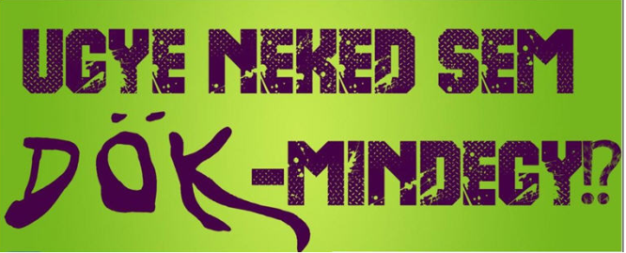 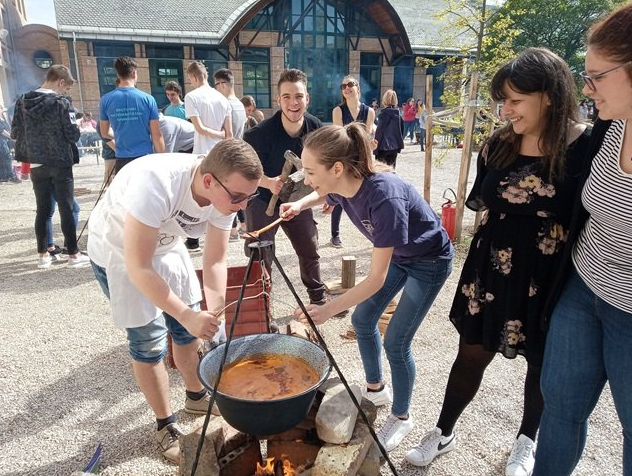 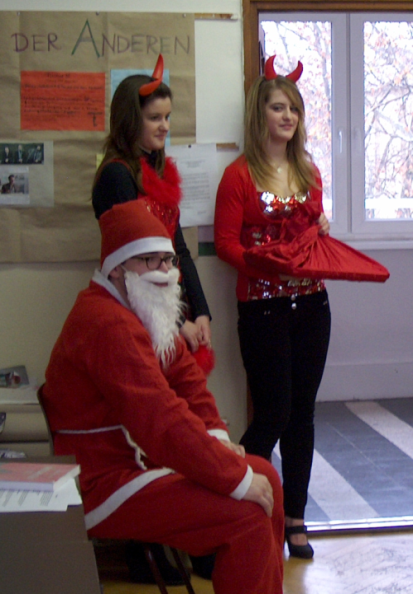 Magas színvonalú rendezvények
Torna-/ Színházterem
Csili Művelődési Központ
Szigetszentmiklósi Sportcsarnok
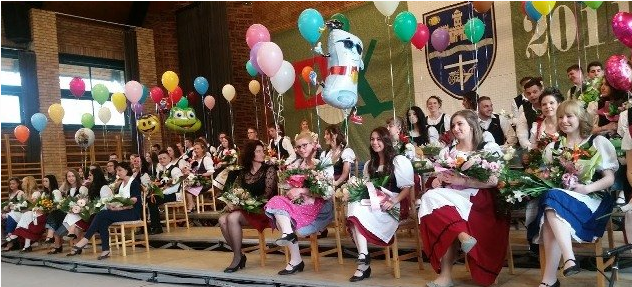 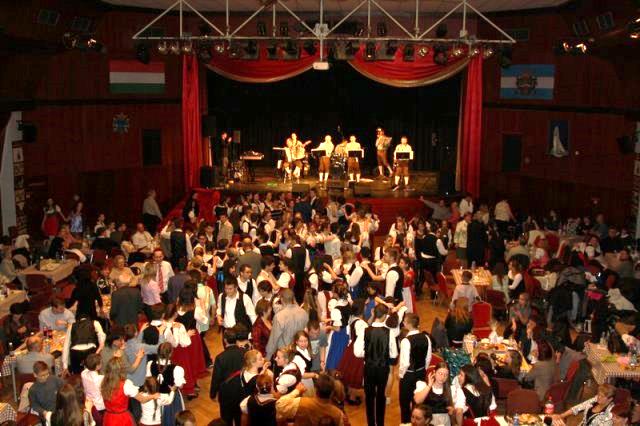 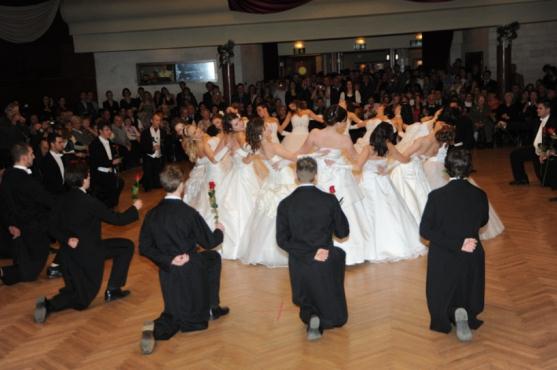 Diákcsere – láss velünk világot!
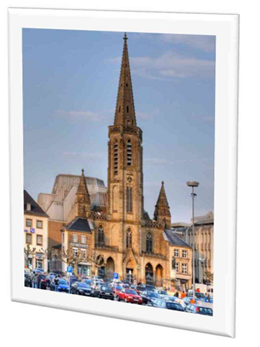 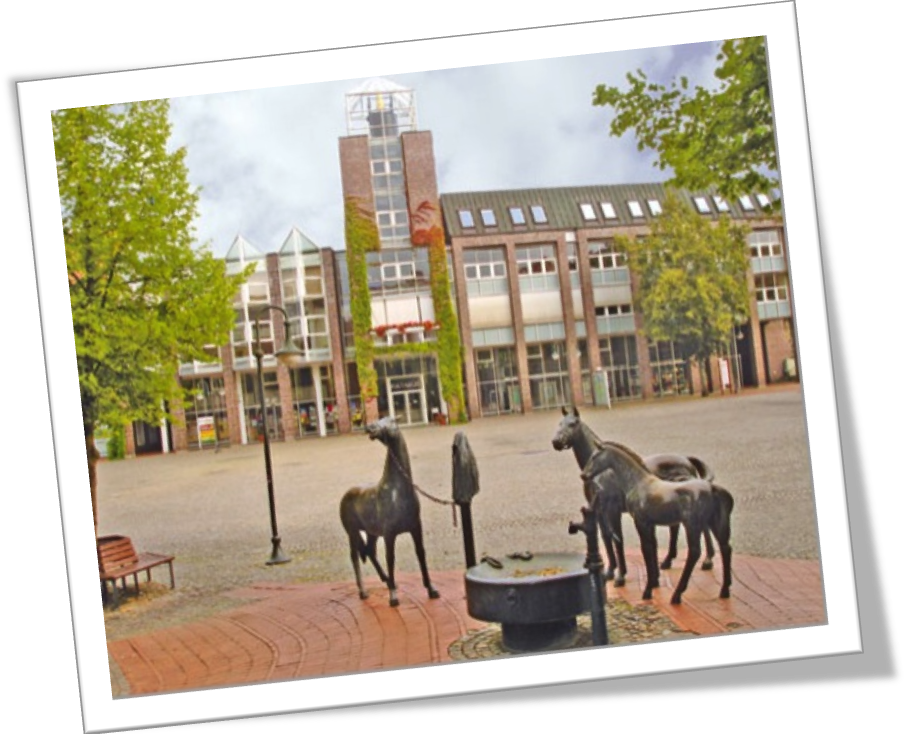 Rotenburg
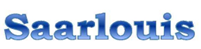 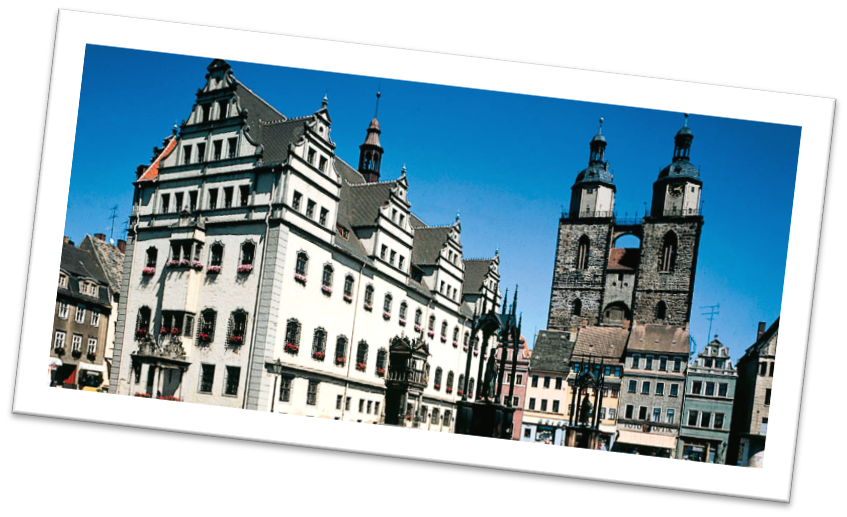 Darmstadt
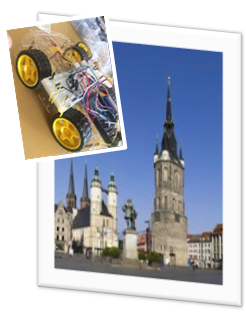 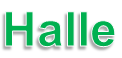 Projektek
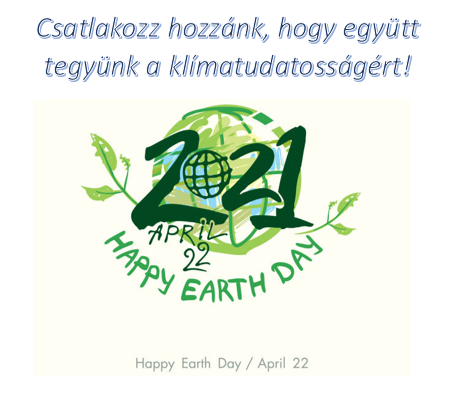 Iskolán belüli
Országos szintű
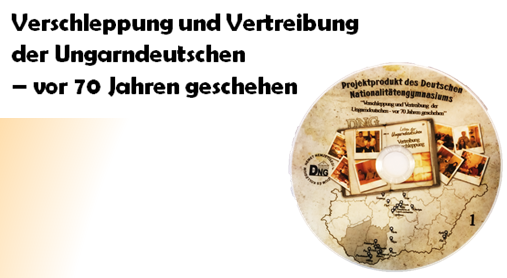 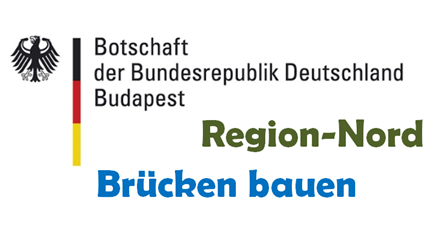 Nemzetközi
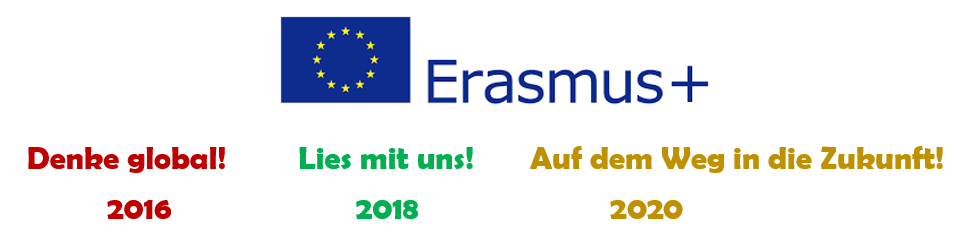 Ami manapság elvárás…
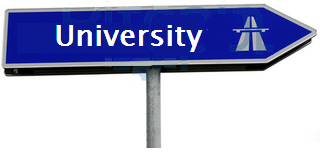 Juss be egyetemre, főiskolára!
Legyen biztos nyelvtudásod! (német, angol)
Álld meg a helyed itthon és külföldön!
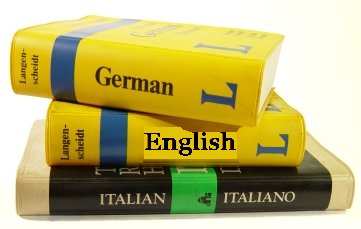 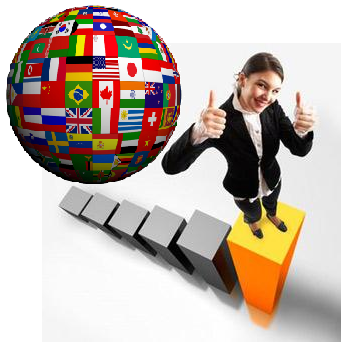 …nálunk elérhető!
Várjuk Önöket/ Várunk Téged!
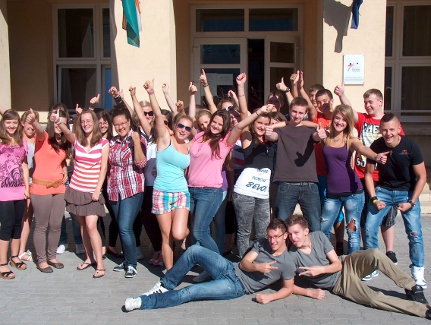 Nyitott kapuk: 2022. október 4, október 6., november 16.
Központi felvételi: 2023. január 21.
Szóbeli + német írásbeli felvételi: 2023. március 1-2-3.
Honlapunk: www.dng-bp.hu
Felvételi és pontszámítás
Felvételi és pontszámítás
GYIK
Gyakran ismételt kérdések
Hátrányt jelent, ha a gyermekem 
egyáltalán nem tanult németül?
Ha a gyermekem 
németül és angolul is tanult, 
milyen tagozatot érdemes megjelölni?
Feltétlenül kell 
0. évfolyamra járni?
Kb. hány ponttól lehet bekerülni Önökhöz?
A gyermekem komolyan sportol.
A sok tanulás mellett fog erre maradni ideje/ energiája?
Mi történik, 
ha a gyermekem 
nem kerül be a kollégiumba?
Köszönjük a figyelmet!